Introduction à la 
planification de la gestion de la sécurité sanitaire de l’assainissement
Gestion des risques étape par étape pour des systèmes d’assainissement gérés en toute sécurité
Assainissement sûr
Respect des lignes directrices de l’OMS relatives à l’assainissement et à la santé
Accès et utilisation d’installations et de services pour l’évacuation sûre de l’urine et des excréments humains.
Système d’assainissement sûr
Système alliant des technologies et des pratiques qui :
permet d’éviter tout contact entre l’homme et les excreta humains à toutes les étapes de la chaîne des services d’assainissement ;
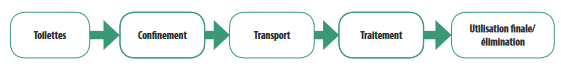 répond aux exigences minimales de conception, de construction ainsi que d’exploitation et d’entretien afin d’assurer la sécurité sanitaire à chaque étape ;
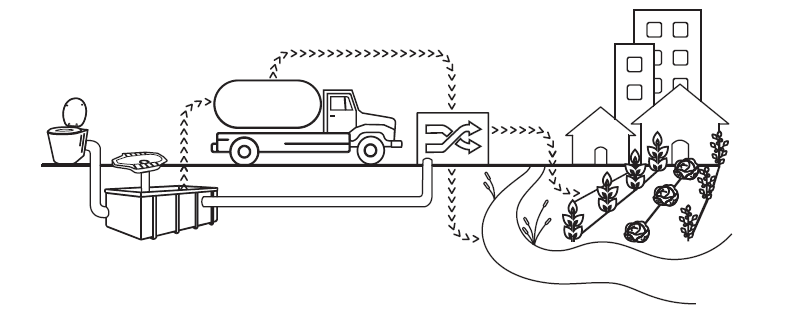 est associé aux pratiques d’hygiène ;
est intégré à un cadre de mise en œuvre visant à garantir la prestation sûre des services.
INTRODUCTION
Importance de l’assainissement
pour la santé humaine
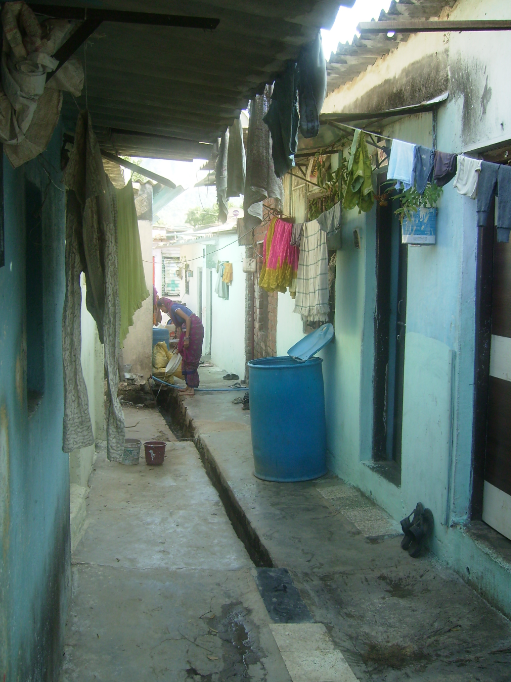 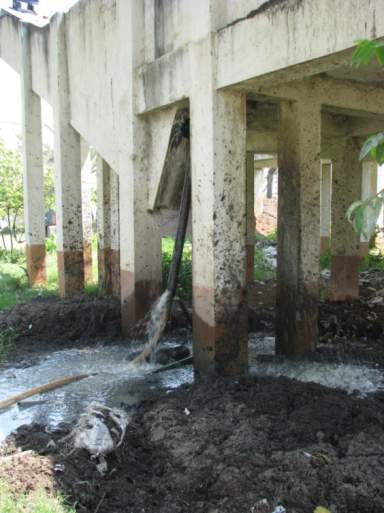 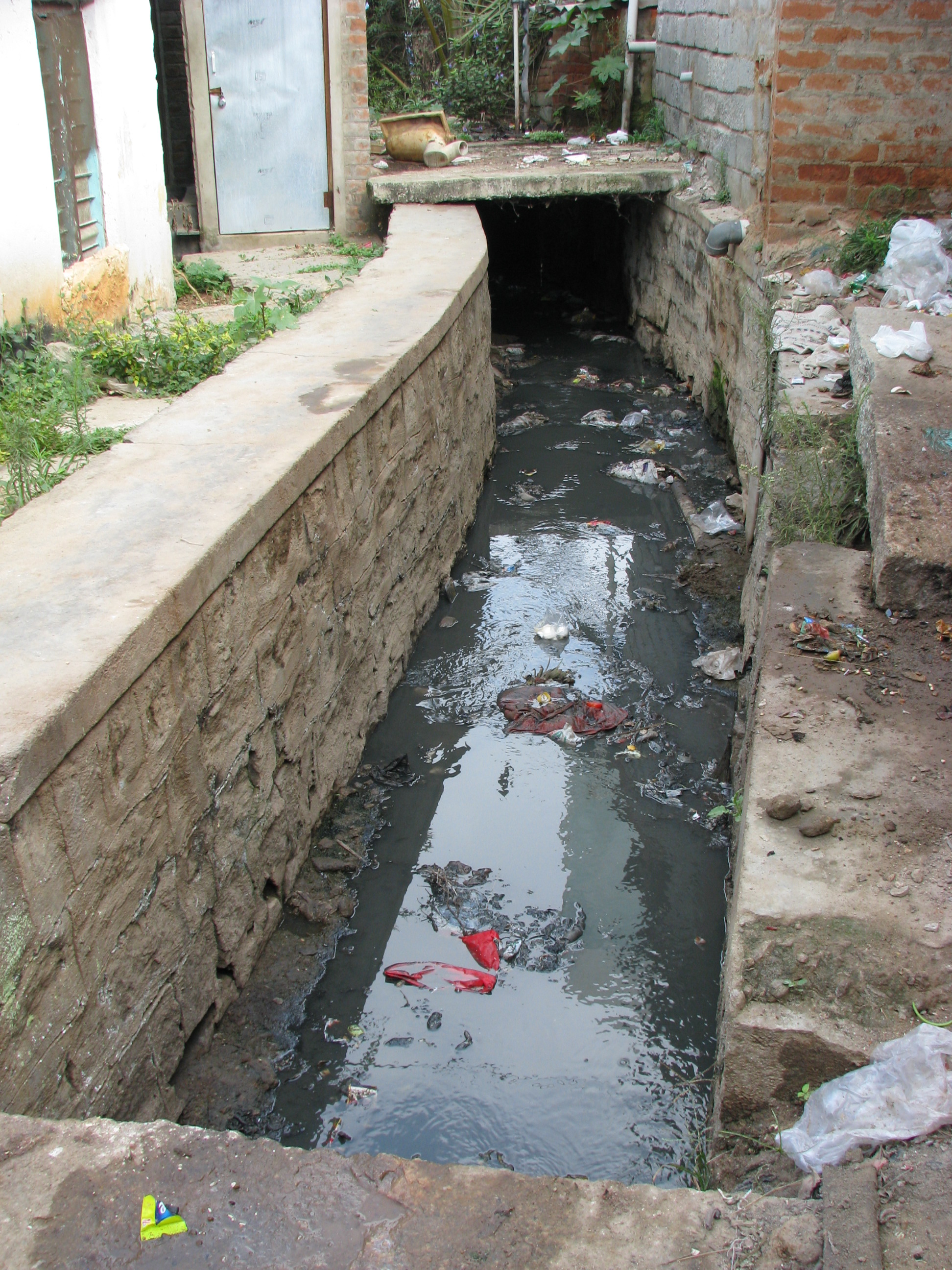 Urbanisation rapide
Photos : L. Barreto Dillon
Opérations d’exploitation et de maintenance difficiles et coûteuses
Adaptation aux changements climatiques nécessaire
INTRODUCTION
Impact d’un assainissement non sûr sur la santé
INTRODUCTION
L’assainissement en tant que problème de développement
Droit humain à l’assainissement
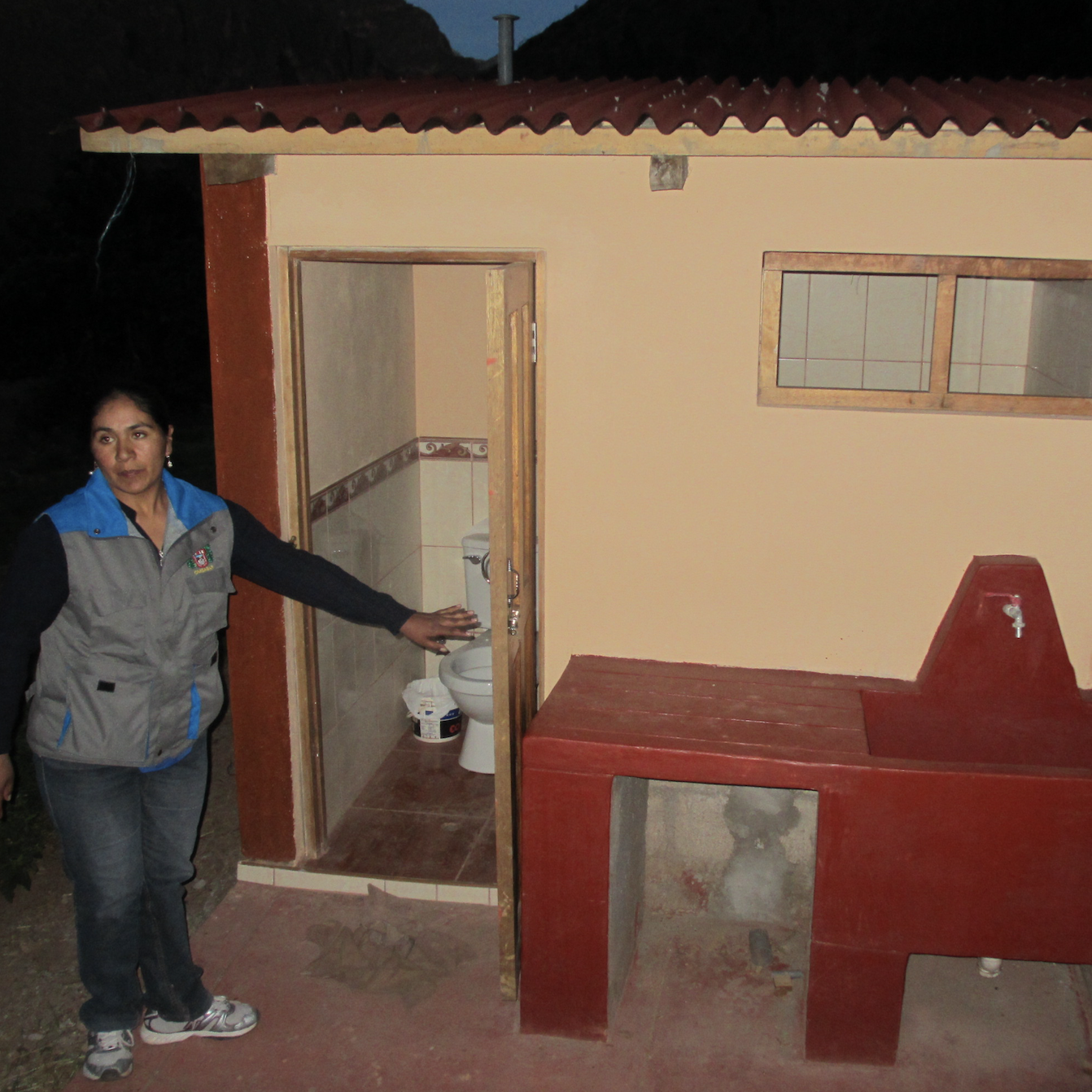 Accorde à chacun le droit d’avoir accès à des services d’assainissement garantissant l’intimité et la dignité, et qui sont physiquement accessibles et d’un coût abordable, sans risque, hygiéniques, sûrs, socialement et culturellement acceptables.
Résolution 70/169 de l’Assemblée générale des Nations Unies : Les droits de l’homme à l’eau potable et à l’assainissement. Nations Unies, New York, États-Unis.
Photo : L. Barreto Dillon
INTRODUCTION
Impact de l’assainissement sur la santé
Les différentes manières dont l’assainissement influe sur la santé
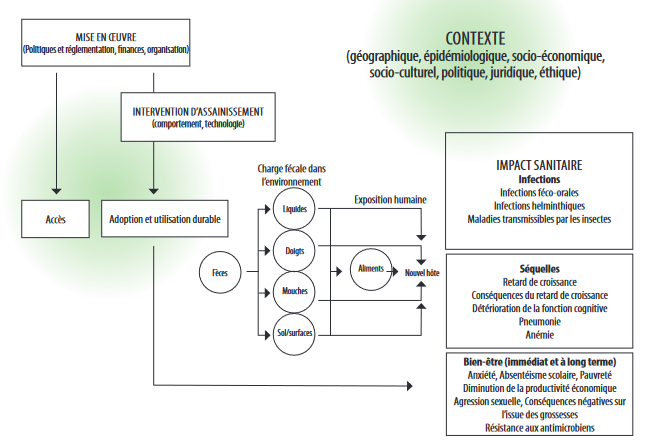 INTRODUCTION
Preuves d’efficacité
L’amélioration de l’accès à l’assainissement est associée à une diminution importante des risques de diarrhée et d’autres infections.
Absence de défécation à l’air libre associée à des populations en meilleure santé.

Preuves de l’effet protecteur de l’assainissement sur les maladies infectieuses et la nutrition.

Preuves d’un lien entre l’assainissement et des résultats sanitaires plus larges, y compris le développement cognitif, le bien-être personnel, en particulier chez les femmes et les filles.
Cependant, l’impact sur la santé est plus faible qu’attendu.
INTRODUCTION
Les raisons du faible impact sur la santé
Beaucoup d’interventions n’atteignent pas des niveaux d’accès et d’utilisation des toilettes suffisement éléves au sein de la communauté pour éliminer les agents pathogènes de l’environnement. 
	  → Des études montrent que la réduction des maladies ne peut être détectée que si le taux d’utilisation de l’assainissement au niveau communautaire est élevée (> 70 %)

De nombreux systèmes d’assainissement ne préviennent pas efficacement la contamination de l’environnement (problèmes liés au stockage, au transfert, au traitement, etc.) et ont donc un impact limité sur l’exposition.
INTRODUCTION
[Speaker Notes: Cependant, plusieurs raisons expliquent le faible impact sur la santé]
Pourquoi ces lignes directrices sont-elles nécessaires ?
Les preuves relatives à l’efficacité de l’assainissement révèlent un impact sur la santé moins important que prévu.

Le rôle des ministères de la santé dans le domaine de l’assainissement diminue depuis 50 ans.

L’assainissement est primordial pour sortir de la stratégie axée sur la riposte (p. ex., face au choléra) afin de favoriser les progrès et d’éliminer les maladies.

On constate un manque d’orientations en matière de santé publique quant à la manière de maximiser les gains pour la santé des systèmes d’assainissement (changement des comportements, technologies, politiques, planification et gestion, ainsi que lutte contre les maladies).
[Speaker Notes: Les évaluations des interventions d’assainissement révèlent qu’elles ont un impact sur la santé plus faible que prévu]
Lignes directrices de l’OMS relatives à l’assainissement et à la santé 2018
Orientations sur la santé faisant autorité et portant sur le rôle de l’assainissement dans l’amélioration de la santé.
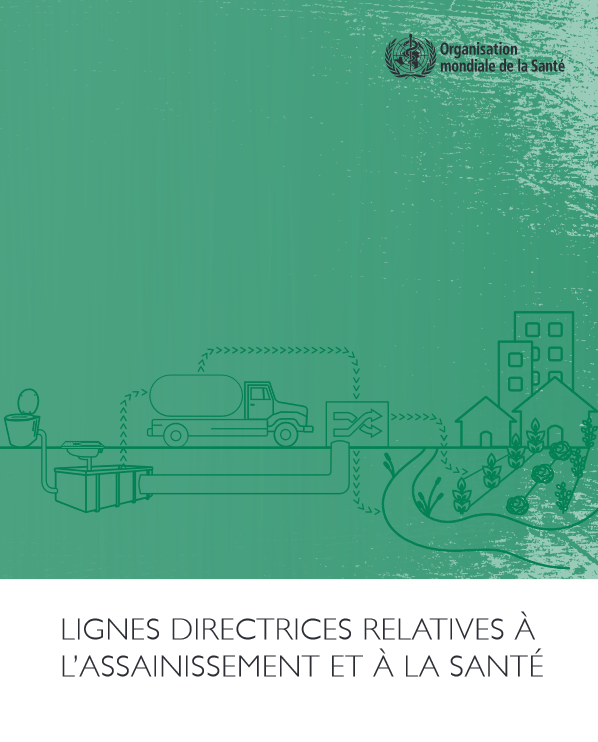 Preuves · Recommandations · Orientations · Outils · Ressources
Objectifs
S’assurer que les systèmes sanitaires sont conçus et gérés de manière sûre afin de protéger la santé humaine des dangers microbiologiques causés par les excreta humains.
Optimiser les impacts sur la santé des interventions en matière d’assainissement.
Définir le rôle du secteur de la santé en matière d’assainissement.
INTRODUCTION
[Speaker Notes: Les lignes directrices ont pour objectif global de promouvoir des systèmes et des pratiques d’assainissement sûrs afin d’améliorer la santé.]
Structure des lignes directrices
INTRODUCTION
Recommandations
À partir de l’examen approfondi des données factuelles ainsi que de la contribution d’experts et d’utilisateurs finaux
1. Garantir un accès universel à des toilettes permettant de collecter et de stocker les excreta en toute sécurité
Éliminer la défécation à l’air libre. 
Accorder la priorité à l’accès universel à des toilettes, tout en assurant des progrès équitables.
Assurer une couverture communautaire complète et un niveau de service minimum. 
Utiliser simultanément des approches axées sur la demande et sur l’offre pour maximiser l’adoption et l’utilisation durable des toilettes.
Les installations sanitaires communes et publiques peuvent être encouragées pour les ménages comme une étape progressive lorsqu’il n’est pas possible d’équiper chaque ménage.
INTRODUCTION
[Speaker Notes: Quatre recommandations ont été formulées à partir d’un examen approfondi des données factuelles :]
Recommandations
À partir de l’examen approfondi des données factuelles ainsi que de la contribution d’experts et d’utilisateurs finaux
2. Garantir un accès universel à des systèmes sûrs tout au long de la chaîne des services d’assainissement
La sécurité sanitaire doit être garantie tout au long de la chaîne des services d’assainissement (y compris, les toilettes, la collecte, le transfert, le traitement, et la réutilisation/la valorisation/le rejet). 
Le choix des technologies et des services utilisés doit être basé sur le contexte.
Les améliorations progressives doivent être basées sur l’évaluation des risques au niveau local (p. ex., planification de la gestion de la sécurité sanitaire de l’assainissement)
INTRODUCTION
Recommandations
À partir de l’examen approfondi des données factuelles ainsi que de la contribution d’experts et d’utilisateurs finaux
3. Aborder l’assainissement à la fois comme un ensemble de services devant être fournis localement et comme une composante de programmes et politiques de développement
Pour accroître l’efficacité et l’impact sur la santé, la fourniture et la gestion des services d’assainissement devraient s’inscrire dans le cadre de la prestation de services au niveau local (déchets solides, transport, etc.).
Pour favoriser la durabilité et les impacts sur la santé, il est essentiel d’intégrer des mesures relatives à l’eau et à l’hygiène, comme l’approvisionnement en eau, l’hygiène, les déjections animales et les excréments des enfants.
INTRODUCTION
Recommandations
À partir de l’examen approfondi des données factuelles ainsi que de la contribution d’experts et d’utilisateurs finaux
4. Veiller à ce que le secteur de la santé remplisse ses fonctions essentielles pour garantir un assainissement sûr, et ainsi protéger la santé humaine
Renforcer la participation du secteur de la santé aux fonctions essentielles, telles que la coordination, l’investissement et l’élaboration de normes et de règles (sans pour autant assumer les fonctions que d’autres acteurs exercent plus efficacement)
INTRODUCTION
Mise en œuvre des recommandations
Faire en sorte d’optimiser les bénéfices pour la santé des interventions en matière d’assainissement.
Nous devons veiller à ce que :
Les systèmes et les services soient sélectionnés de façon à répondre au contexte local.
Les investissements et la gestion des systèmes reposent sur les évaluations des risques à l’échelle locale dans l’ensemble de la chaîne d’assainissement.
Les améliorations progressives soient basées sur l’évaluation des risques à l’échelle locale.
Les communautés, les travailleurs du secteur de l’assainissement, les consommateurs et les agriculteurs soient protégés.
Que pouvons-nous faire en tant que professionnels locaux ?
INTRODUCTION
[Speaker Notes: Que signifient ces recommandations pour nous ?]
Mise en œuvre des recommandations
Évaluation et gestion des risques
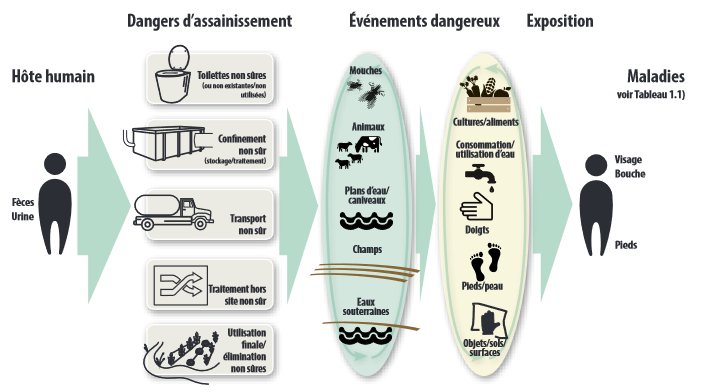 INTRODUCTION
[Speaker Notes: Comment s’y prendre ?
Nous effectuons une évaluation des risques pour comprendre...]
Planification de la gestion de la sécurité sanitaire de l’assainissement (PGSSA)
Approche recommandée par l’OMS
Fondée sur les risques, la PGSSA est un outil de gestion adapté aux systèmes d’assainissement qui :
contribue à l’identification et à la hiérarchisation systématiques des risques sanitaires tout au long de la chaîne d’assainissement ;
oriente la gestion des systèmes d’assainissement et les investissements associés en fonction des risques ;
définit les priorités du suivi opérationnel et les mécanismes de surveillance réglementaire en tenant compte des principaux risques ;
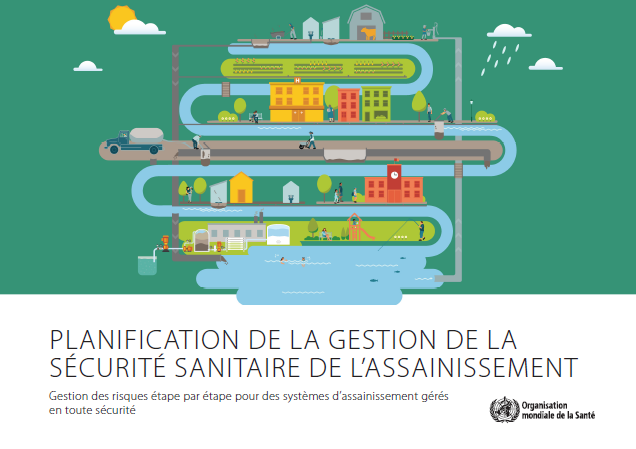 fournit l’assurance que les produits et les services d’assainissement sont sûrs.
INTRODUCTION
Directives OMS pour l’utilisation sans risque des eaux usées, des excreta et des eaux ménagères (2006)
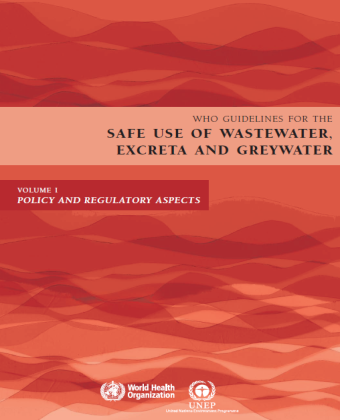 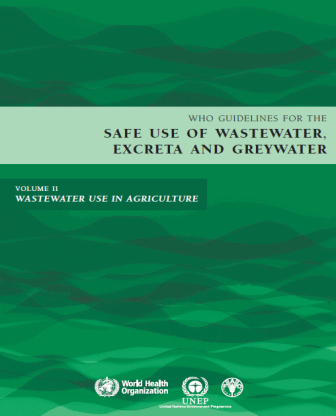 La PGSSA a été initialement publiée pour la mise en œuvre des directives OMS de 2006 
Ces directives traitent des incidences sur la santé de la réutilisation des eaux usées et visent à protéger les agriculteurs, les communautés et les consommateurs tout en optimisant les avantages pour la santé d’une réutilisation sûre. 
Dans cette deuxieme edition, la PGSSA est utilisée pour le système d’assainissement dans son ensemble.
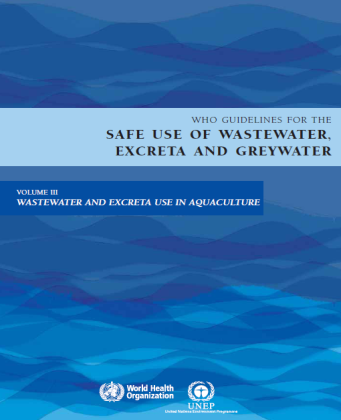 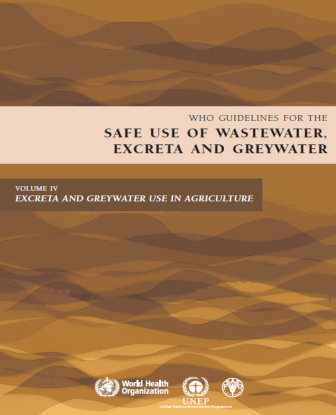 INTRODUCTION
Deuxième édition du Manuel de PGSSA (2022)
Les principales nouveautés de la deuxième édition du manuel de Planification de la gestion de la sécurité sanitaire de l’assainissement sont les suivantes :
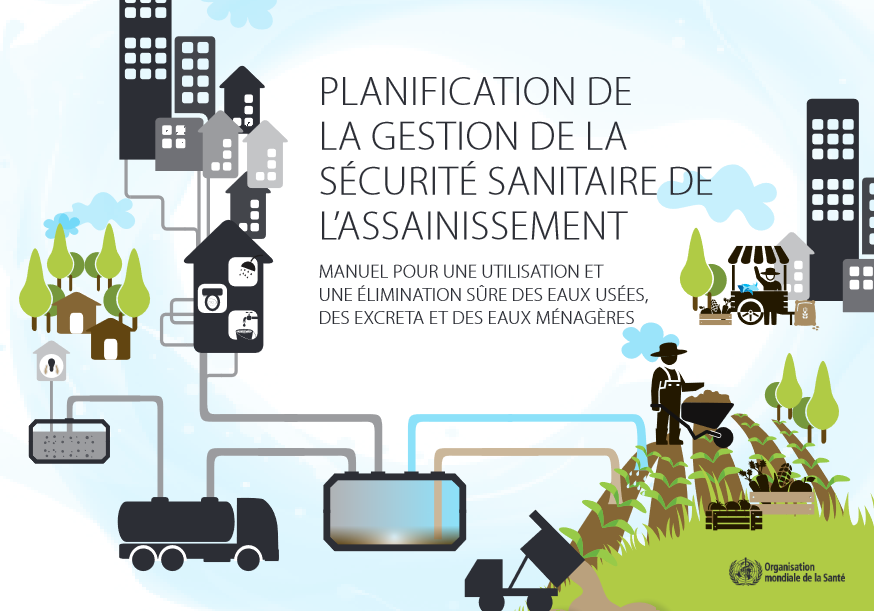 la simplification du processus de PGSSA ;

la réorientation de l’approche à l’appui des recommandations, formulées dans les Lignes directrices de l’OMS relatives à l’assainissement et à la santé de 2018, sur l’évaluation et la gestion des risques au niveau local, en couvrant toutes les étapes de la chaîne d’assainissement, y compris, le cas échéant, la réutilisation et la valorisation dans des conditions sûres;

la prise en compte des risques climatiques.
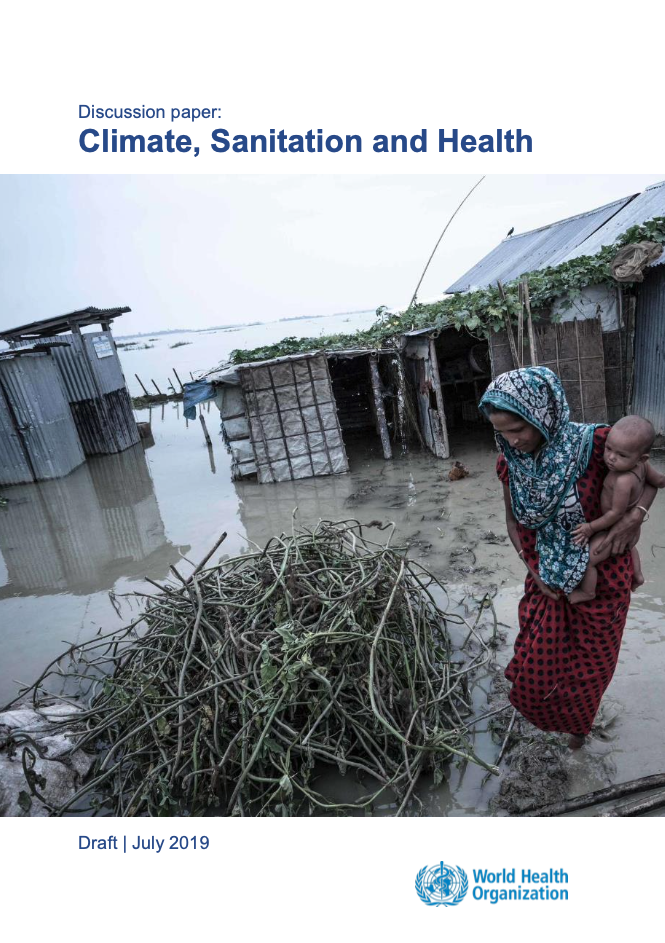 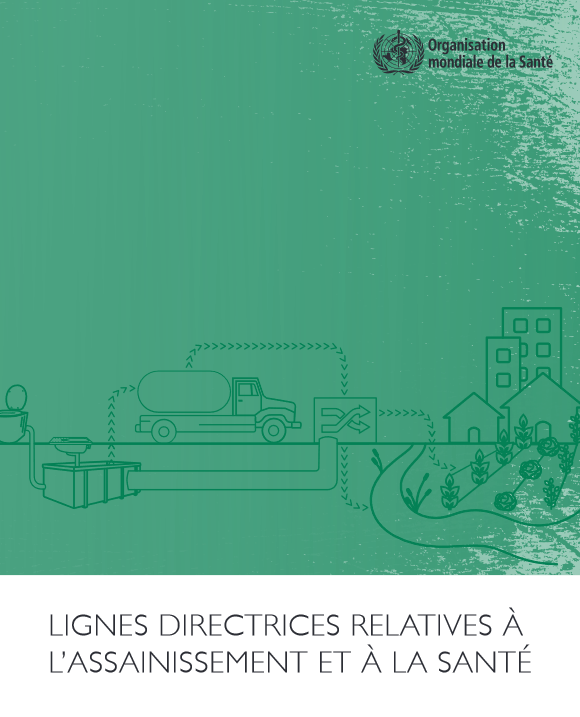 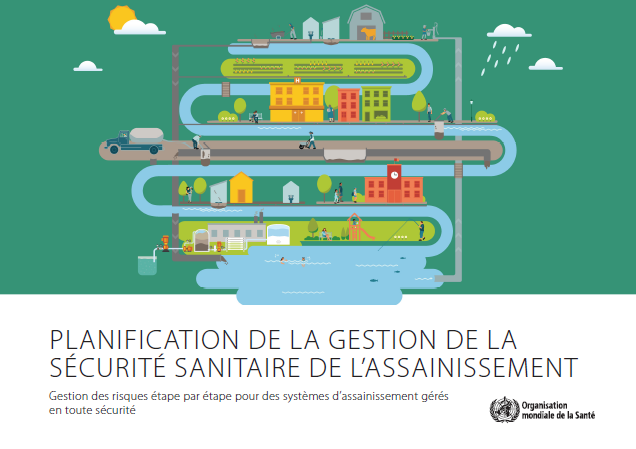 [Speaker Notes: Cette édition fournit des informations approfondies pour mieux gérer les enjeux de résilience dans le contexte des changements climatiques, y compris l’identification des risques climatiques (parmi lesquels ceux liés à la raréfaction des ressources en eau, l’élévation du niveau de la mer et les phénomènes météorologiques extrêmes) et les options de suivi et de gestion qui s’y rattachent (Kohlitz, 2019). La gestion proactive est au cœur de la PGSSA, et la prise en compte des effets climatiques permet aux autorités locales d’être mieux armées face à un avenir incertain. Ces principes s’appliquent également à d’autres urgences et bouleversements futurs, tels que les catastrophes, les épidémies et les pandémies.]
Comment fonctionne la PGSSA ?
Phase d’évaluation du système
Phase d’exploitation, de suivi et de gestion
Réaliser une évaluation des risques.

Définir les risques les plus élevés.
Déterminer les voies de transmission des maladies et les personnes affectées.

Déterminer les dangers et les circonstances dangereuses.
Mettre en œuvre des mesures de contrôle pour réduire les risques les plus élevés.
Identifier et hiérarchiser les mesures de contrôle.
Définir les mécanismes de suivi et de validation.
INTRODUCTION
Avantages de la planification de la gestion de la sécurité sanitaire de l’assainissement
Elle contribue à optimiser les bénéfices pour la santé des interventions en matière d’assainissement
Elle permet de hiérarchiser les efforts à déployer
Elle définit un plan d’amélioration progressive
Elle consacre des ressources limitées aux risques sanitaires les plus élevés
Elle permet de coordonner les efforts
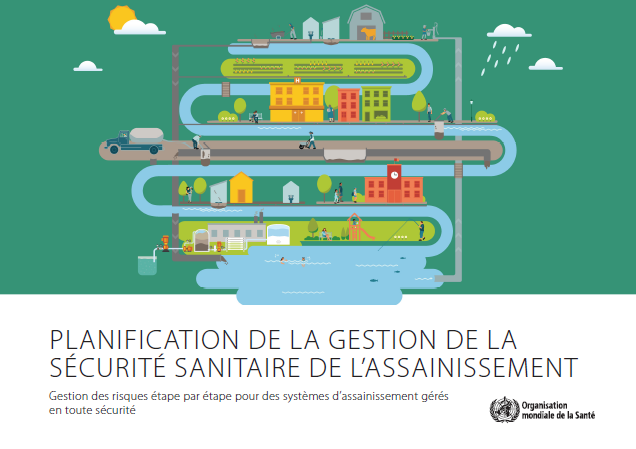 « La PGSSA remet l’assainissement au centre de la santé »
INTRODUCTION
Modules de la PGSSA
Où la PGSSA doit-elle être mise en œuvre ? Qui doit être impliqué et à quelles fins ?
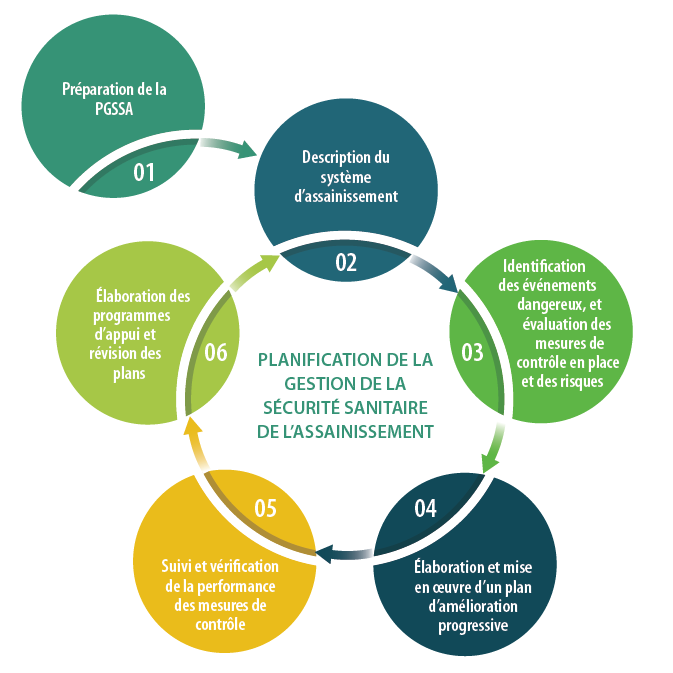 Comment fonctionne la chaîne des services d’assainissement ?
Qu’est-ce qui pourrait mal se passer ? Quelles sont les mesures de contrôle existantes et quelle est leur efficacité ? Quelle est l’ampleur des risques ?
Comment soutenir la PGSSA ? Comment s’adapter aux changements  ?
Qu’est-ce qui doit être amélioré et comment ?
Le système fonctionne-t-il comme prévu ?
INTRODUCTION
Résultats de la planification de la gestion de la sécurité sanitaire de l’assainissement
Produits
Résultats
Optimisation de l’impact de l’assainissement sur la santé.
Mise en œuvre progressive vers la réalisation des objectifs en matière d’assainissement. 
Renforcement des capacités des parties prenantes locales leur permettant de mettre en place et de maintenir une gestion de l’assainissement fondée sur les risques.
Plan d’amélioration progressive prioritaire.

Plan de suivi opérationnel pour un suivi régulier et des vérifications périodiques.
INTRODUCTION
La PGSSA en quelques mots
La planification de la gestion de la sécurité sanitaire de l’assainissement (PGSSA) est l’approche recommandée par l’OMS s’agissant de l’évaluation et de la gestion des risques liés aux systèmes d’assainissement à l’échelle locale.
La PGSSA permet d’optimiser les bénéfices pour la santé et de minimiser les risques y afférents.
La PGSSA oriente les mesures de manière à ce qu’elles aient le plus d’impact.
La PGSSA contribue à coordonner les activités des nombreuses parties prenantes tout au long de la chaîne d’assainissement et stimule le dialogue stratégique.
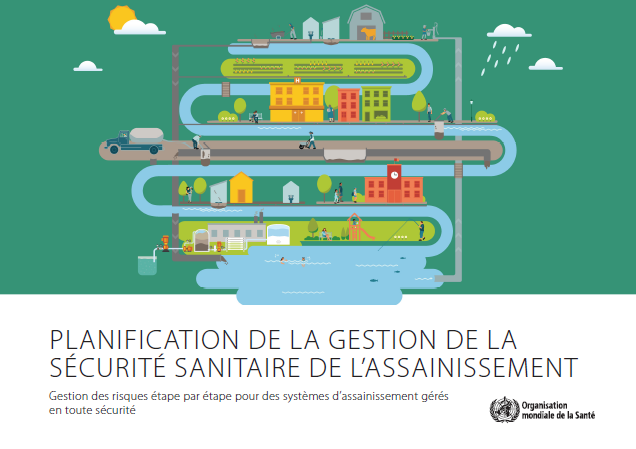 INTRODUCTION
Travail en groupe
Formons des groupes (un par table)
Votre groupe fait partie d’un groupe consultatif d’experts
Vous êtes sur le point de fournir des recommandations au comité de pilotage de la PGSSA 
Vous devez proposer des mesures de mise en œuvre prioritaires à Coppentown, une petite communauté située dans le pays de Sanitola
INTRODUCTION
Bienvenue à Coppentown, Sanitola
Municipalité de 50 000 habitants en périphérie d’une métropole
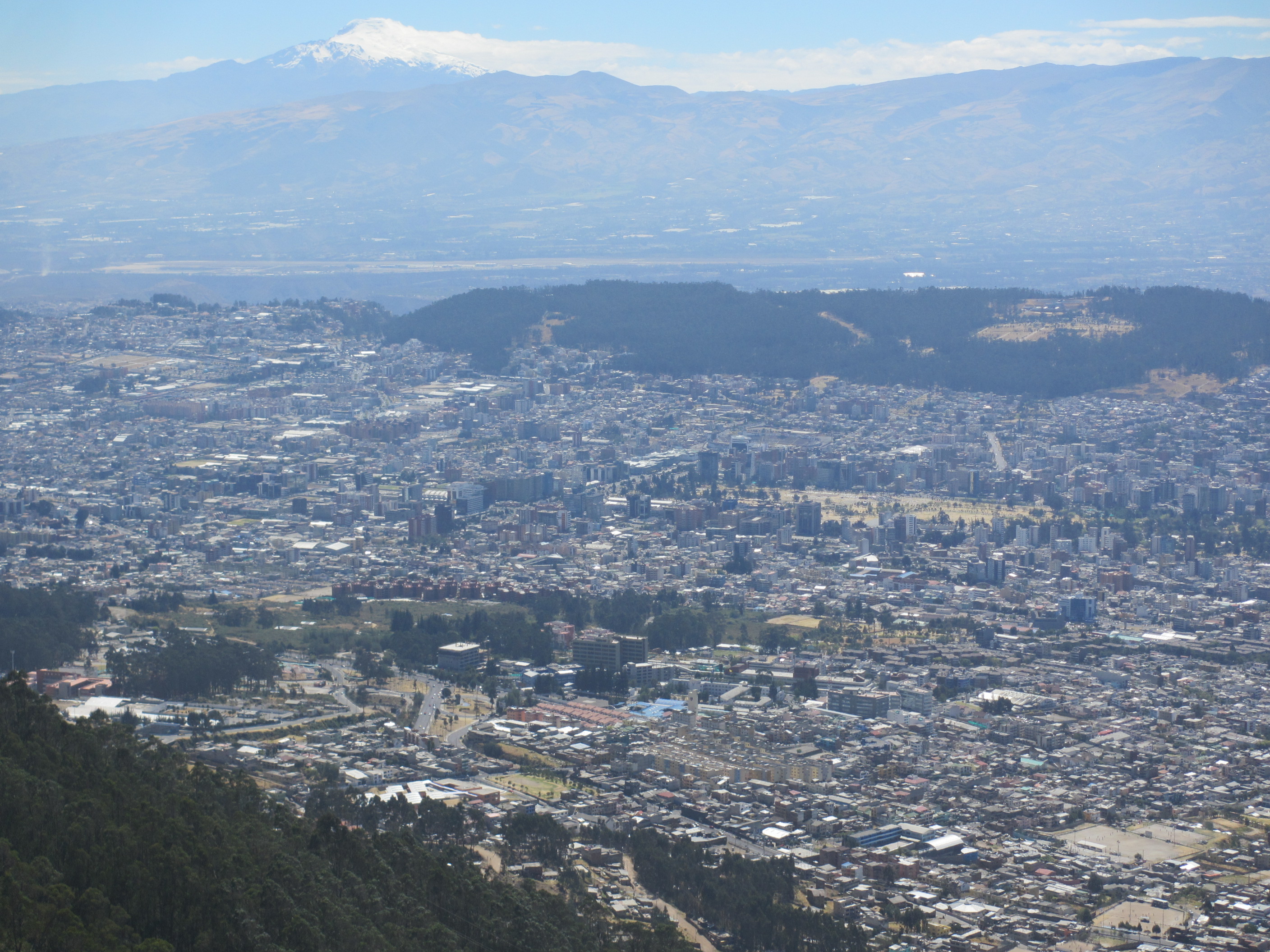 Photo : L. Barreto Dillon
INTRODUCTION
Étude de cas « Coppentown »
Approvisionnement en eau ; source d’eau de surface située en amont
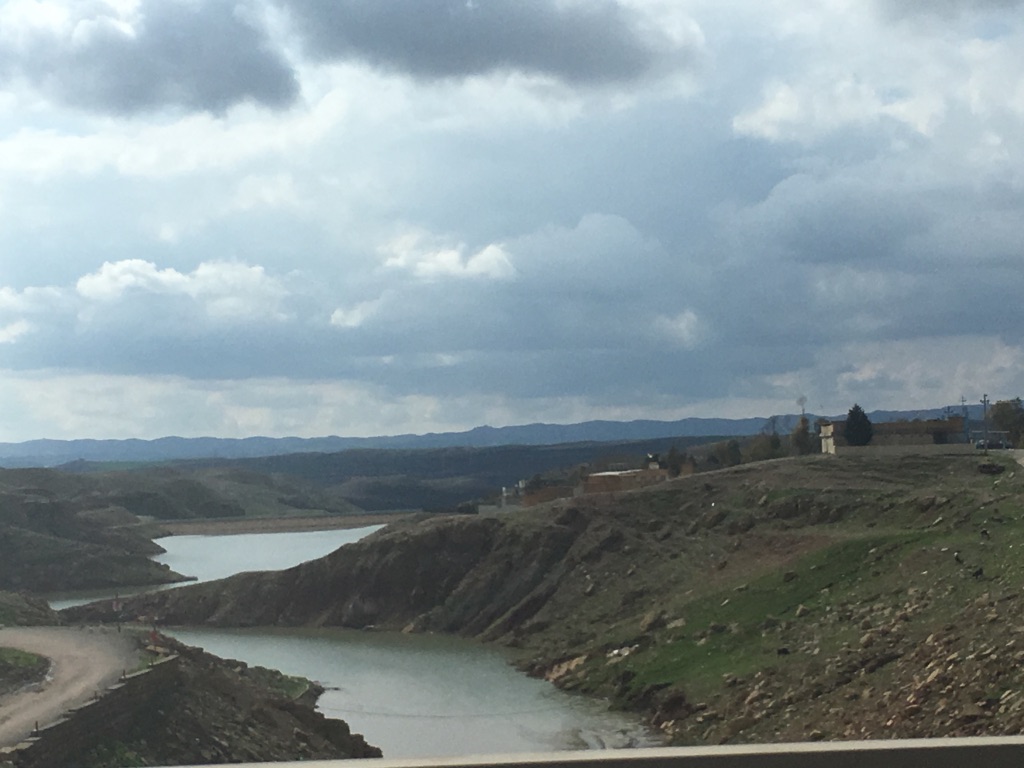 Photo : L. Barreto Dillon
INTRODUCTION
Étude de cas « Coppentown »
20 % de la population est raccordée à un réseau d’égouts combiné
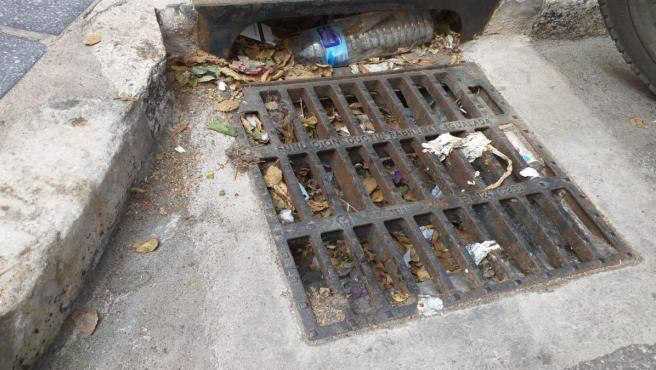 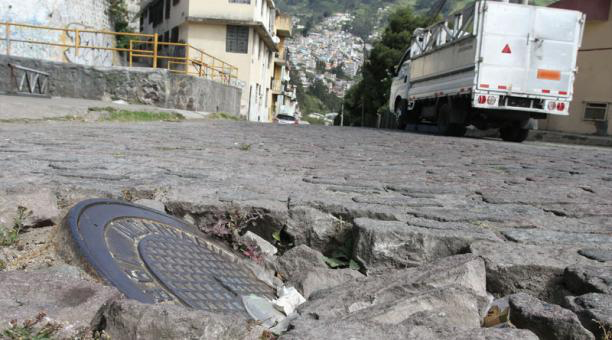 Photo : 20 minutos
Photo : E. Terán
INTRODUCTION
Étude de cas « Coppentown »
Le mélange d’eaux usées est transporté par gravité jusqu’à une usine conventionnelle de traitement des eaux usées
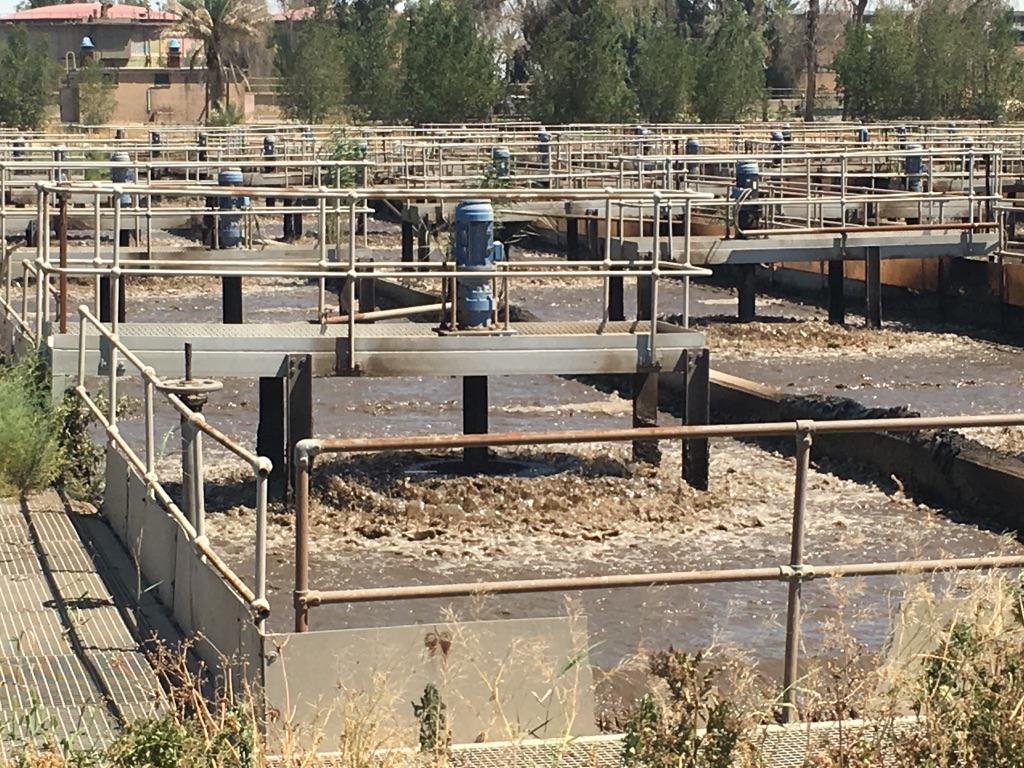 Photo : L. Barreto Dillon
INTRODUCTION
Étude de cas « Coppentown »
Les eaux usées traitées sont rejetées dans le cours d’eau
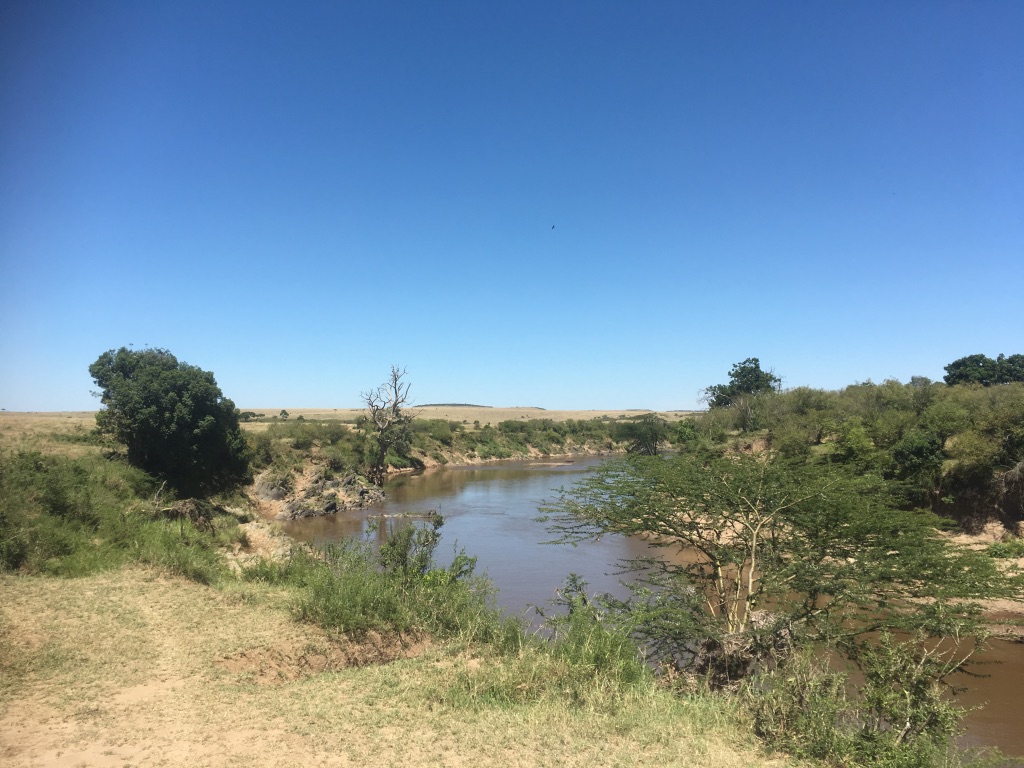 Photo : L. Barreto Dillon
INTRODUCTION
Étude de cas « Coppentown »
Irrigation pour les agriculteurs voisins
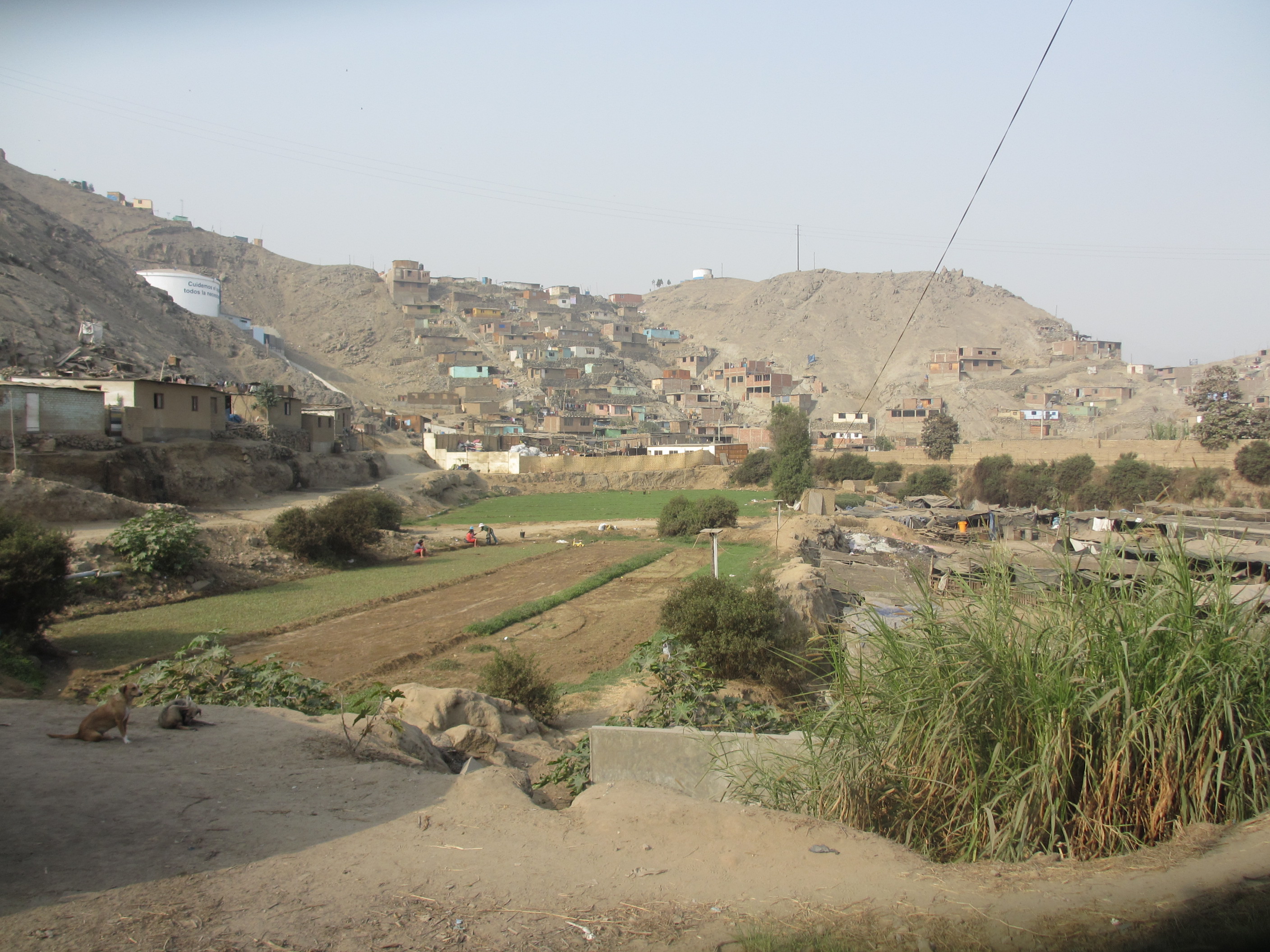 Photo : L. Barreto Dillon
INTRODUCTION
Étude de cas « Coppentown »
80 % de la population utilise des systèmes d’assainissement individuel
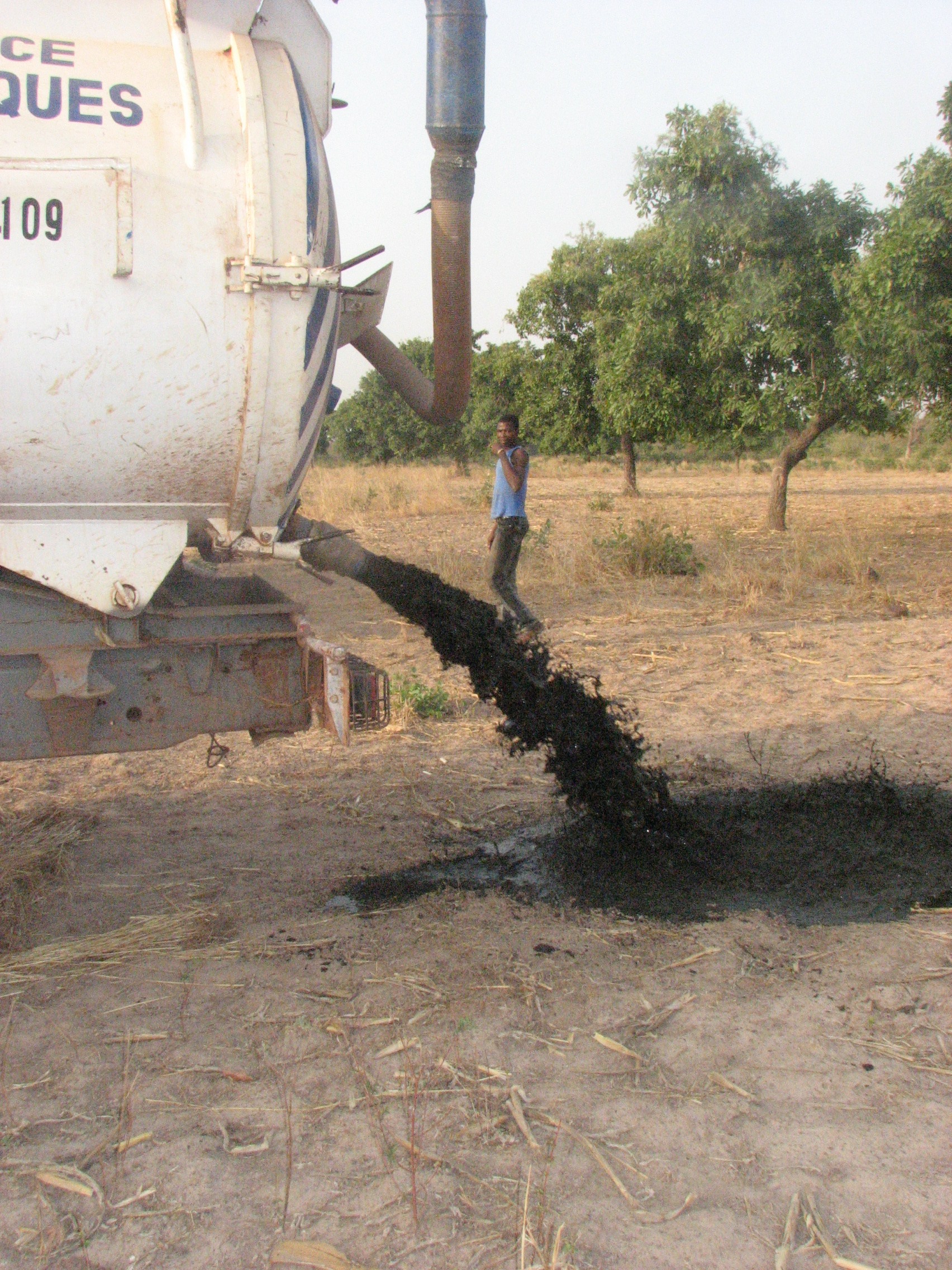 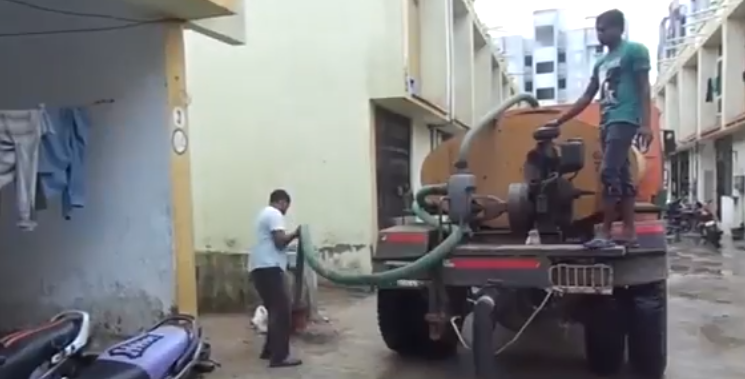 Source : Centre de gestion urbain en Inde (en haut), The Hindo (en bas)
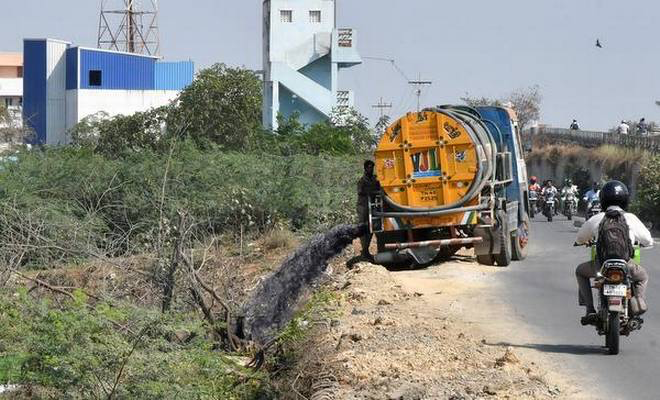 Source : Secrétariat de SuSanA, Flickr
INTRODUCTION
Étude de cas « Coppentown »
Réutilisation des boues fécales
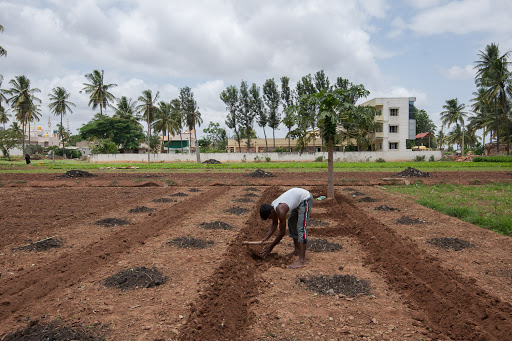 Source : www.fsmindia.org
INTRODUCTION
Étude de cas « Coppentown »
Éléments de preuve
Lancement de la PGSSA
Le comité de pilotage a été créé.
L’équipe de PGSSA travaille sur cette question depuis plusieurs mois.
La PGSSA vise à garantir la gestion sûre de l’ensemble de la chaîne des services d’assainissement afin d’atténuer l’incidence et l’impact des maladies liées à l’assainissement chez les travailleurs, les agriculteurs et les consommateurs, ainsi qu’au sein des communautés.
20 % des habitants de Coppentown ont des problèmes gastro-intestinaux.
Les agriculteurs souffrent d’affections cutanées.
Incidence des maladies infectieuses chez les travailleurs du secteur de l’assainissement.
INTRODUCTION
Étude de cas « Coppentown »
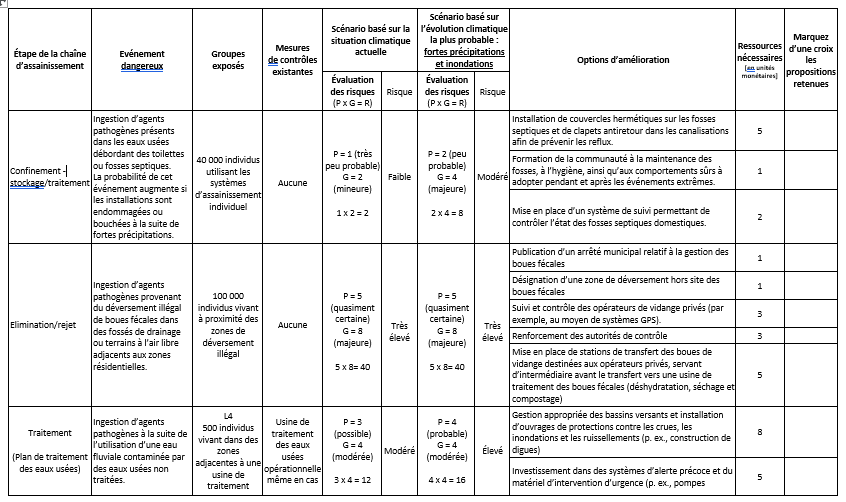 INTRODUCTION
Étude de cas « Coppentown »
Manuel de PGSSA

Page 58
Méthode d’évaluation semi-quantitative des risques
Probabilité (P) x Gravité (G) = Risque
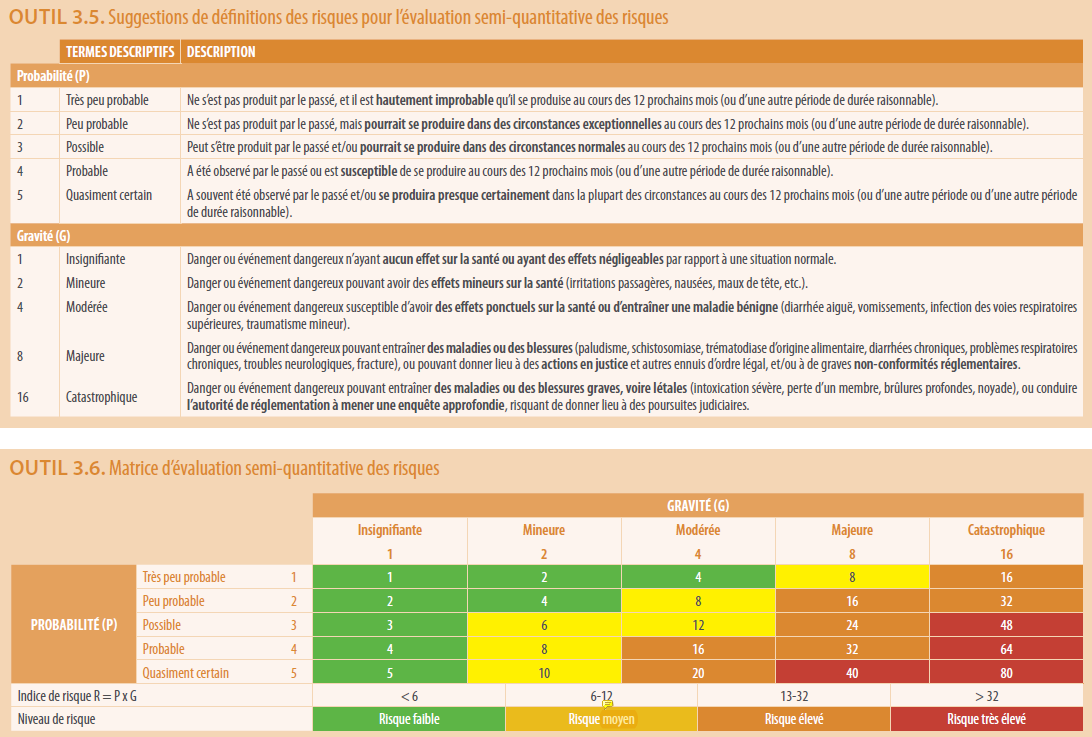 INTRODUCTION
Travail en groupe
Vous avez reçu le tableau d’évaluation des risques préparé par l’équipe locale de PGSSA
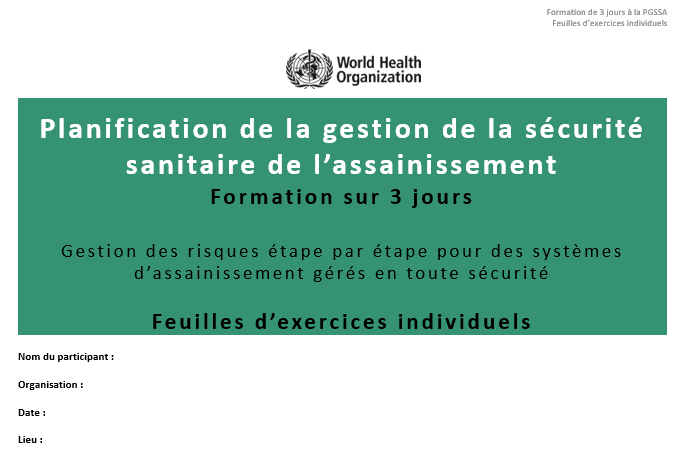 Sachant que le comité de pilotage ne possède que 10 unités monétaires, quelles sont les options d’amélioration devant être considérées comme prioritaires ? 
Pourquoi ?
Vous trouverez cet exercice dans la séance d’introduction de vos feuilles d’exercice individuelles.
INTRODUCTION
Reprise en plénière
Discussion
En quoi l’évaluation des risques locaux peut-elle contribuer à hiérarchiser les interventions d’assainissement ?

Comment décririez-vous le rôle de la PGSSA ?
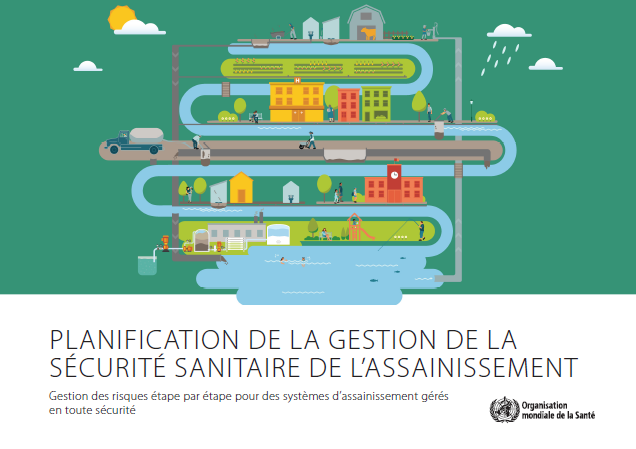 INTRODUCTION
MERCI À TOUS